THE UNIVERSITY OF TOLEDOFaculty development series“How to write/edit a textbook”Lloyd A. Jacobs, MDAugust 16, 2018
[Speaker Notes: NOTE:
To change the  image on this slide, select the picture and delete it. Then click the Pictures icon in the placeholder to insert your own image.]
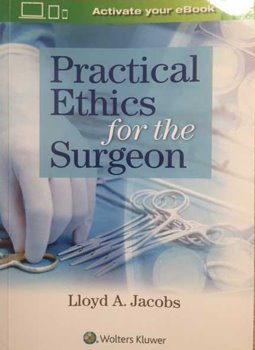 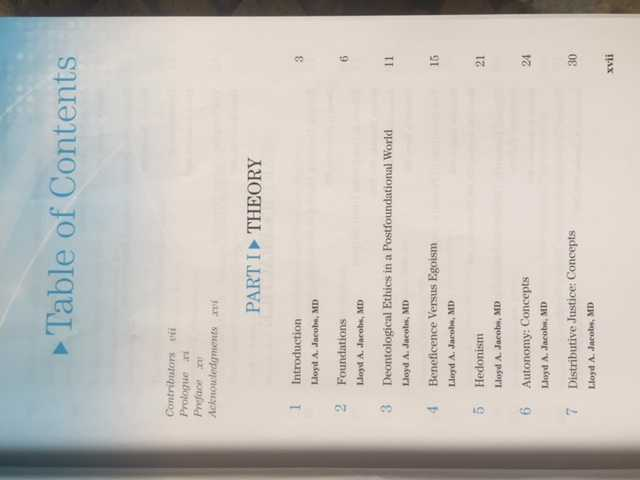 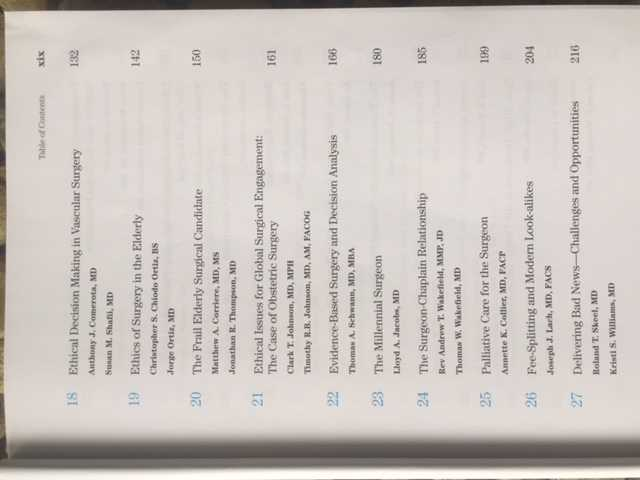 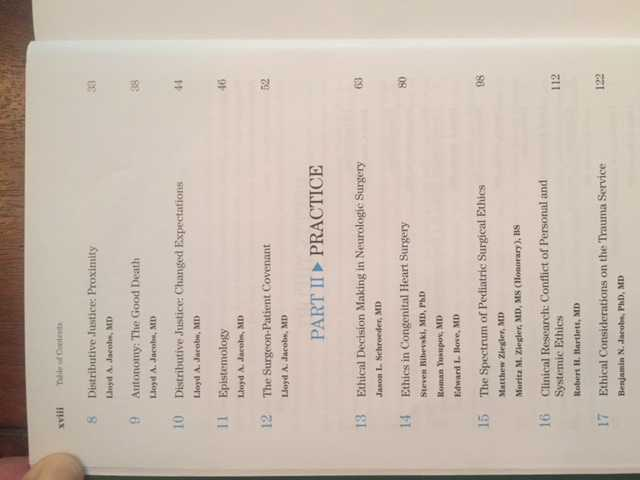 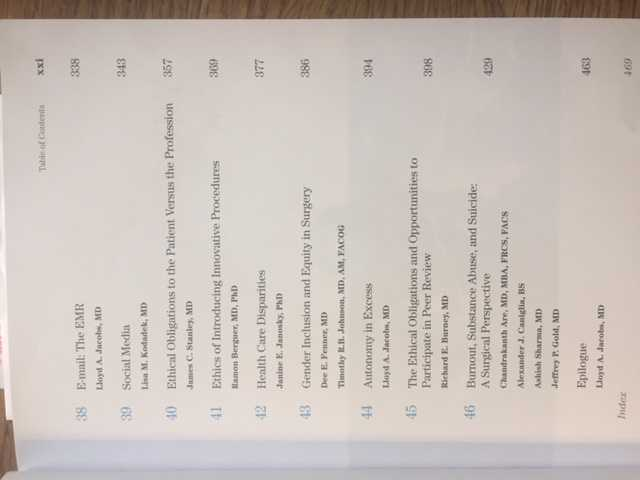 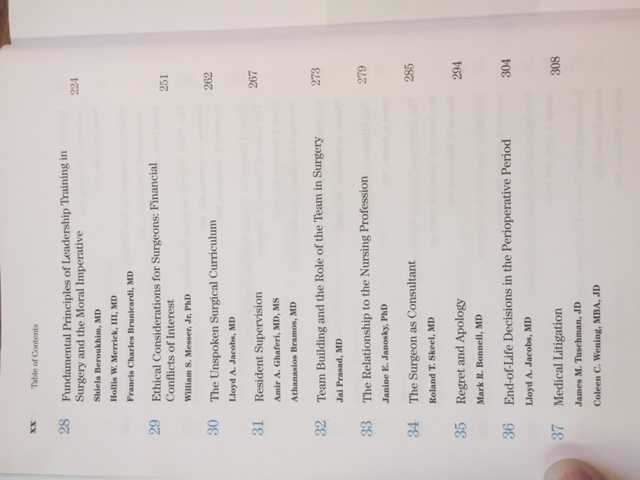 conception
Something you care about
Something you know about
There exists a demonstrable need
Beyond information
gestation
Single author—multiple author

Publishers often prefer single author

Begin gaining commitments EARLY

YOU must set up Table of Contents and assignments

Draw boundaries (preferably written) around body of knowledge to be communicated

Think about subliminal message.
PARTURITION -- 1
Begin publisher search early

Be persistent – expect rejections!

Use your connections!

Send stuff that is finished and perfect
PARTURITION -- 2
Do not send in many tranches

Do not allow authors excessive changes

Get permission upfront when possible

Set deadlines

Be psychologically prepared to walk away from any author
PARTURITION -- 3
Turn proofs and galleys around promptly

Be flexible with persons at publishing house

Balance interests of authors and publisher

Observe deadlines
Subliminal Messaging -- Example
The Surgical Method

You are an interchangeable widget

Your love of place is irrelevant

Your family ties are superseded

Never mind your kids are in school

Never mind your spouse teaches Sabbath school
SUBLIMINAL MESSAGES in “Practical Ethics for the Surgeon”
You are a human with faibles

Ethics are easy until applied

The discipline of surgery includes a spiritual connection

Burnout is ubiquitous: depression, suicide, substance, errors

It is your ethical duty to stay healthy: body and spirit